BLUETTI Premium 200 V2
Specification
General
Bi-directional Inverter (No Adapter Required)
√
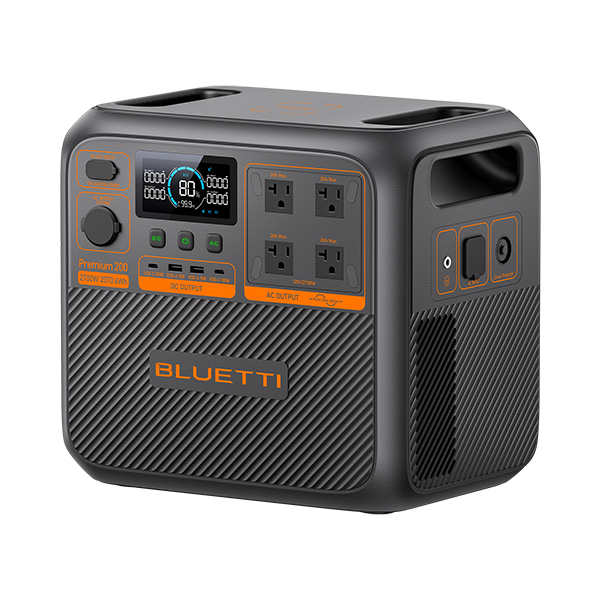 Bypass Charging
√
6  7  8
1 2 3 4
5
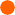 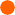 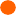 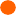 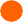 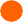 7 AC Input
1 DC Power Button
MPPT
√
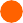 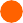 8 Circuit Breaker
2 LCD Display
12
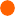 UPS
12.74in / (323.6mm)
15ms
11
10
9
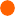 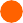 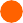 9 USB-A Ports
3 Power Button
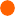 App Control
WiFi & Bluetooth
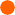 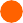 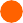 10 USB-C Ports
4 AC Power Button
Accessory
11 Cigarette Lighter Port
Charger 1 Alternator Charger
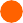 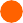 5 AC Outlet
(Car Outlet)
Noise Level
16dB - 50dB
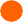 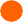 12 DC input
6 Grounding Terminal*
9.84in / (250mm)
13.78in / (350mm)
Charging Temperature
32°F - 104°F (0°C - 40°C)
Battery
Operating & Storage Temperature
-4−104℉ (-20−40℃)
Capacity
Working Altitude
2,073.6Wh (Non Expandable)
Below 2,000 m / 6561 ft
Battery Type
Weight
Automotive-Grade LFP
53.4 lbs / 24.2 kg
Life Cycles
Dimensions (L x W x D)
6,000+ charge/discharge cycles to 80% capacity
13.78 x 9.84 x 12.74 in(350 × 250 × 323.6 mm)
Warranty
Management System:
MPPT Controller, BMS, etc.
5 Years
Technology Pioneer In Clean Energy
BLUETTI Premium 200 V2
Output
Inputs
Inverter Type
Pure Sine Wave
1.25H to 80%
1.7H to 100%
1H to 80%
1.4H to 100%
1H to 80%
1.5H to 100%
AC Charging Time
2 * USB-A
2 * USB-C(100W)
1 * Cigarette Lighter Port
DC Outlets
Solar Charging time
2.4H to 100%
Charging Options
AC / PV / Car / Generator / Lead-acid Battery
Lifting Power
3,300W
4,050W
4,050W
Technology Pioneer In Clean Energy
Choose Your Solutions
1
Solar Package
2
Solar Package
3
Solar Package
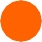 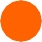 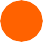 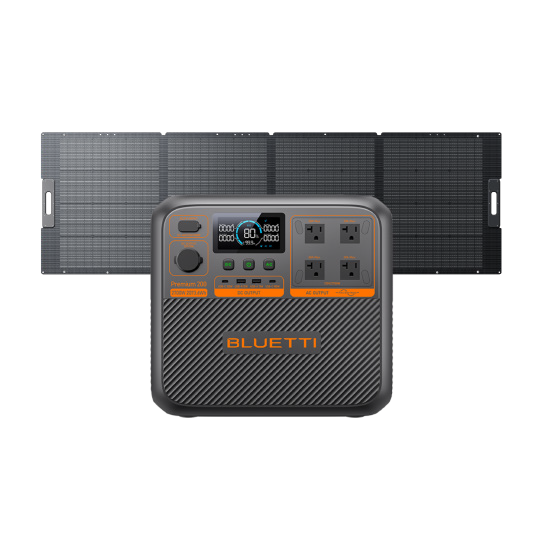 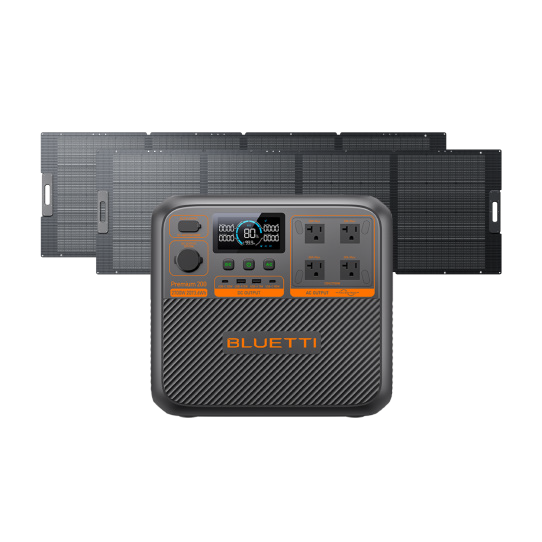 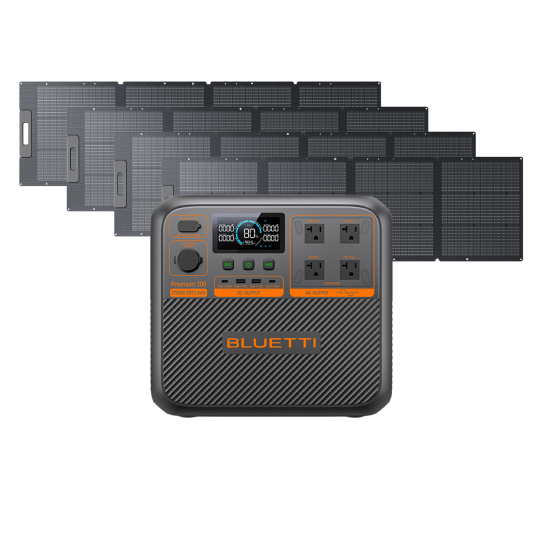 Premium 200 V2
350W BLUETTI FOLDABLE SOLAR PANEL
Premium 200 V2
2 x 350W BLUETTI FOLDABLE SOLAR PANEL
(Total 700W Solar Input Connect In Parallel)
Premium 200 V2
4 x 200W BLUETTI FOLDABLE SOLAR PANEL
(Total 800W Solar Input Connect In Parallel)
Technology Pioneer In Clean Energy